King Saud University, 
College of Medicine,
Family medicine  department, 2019
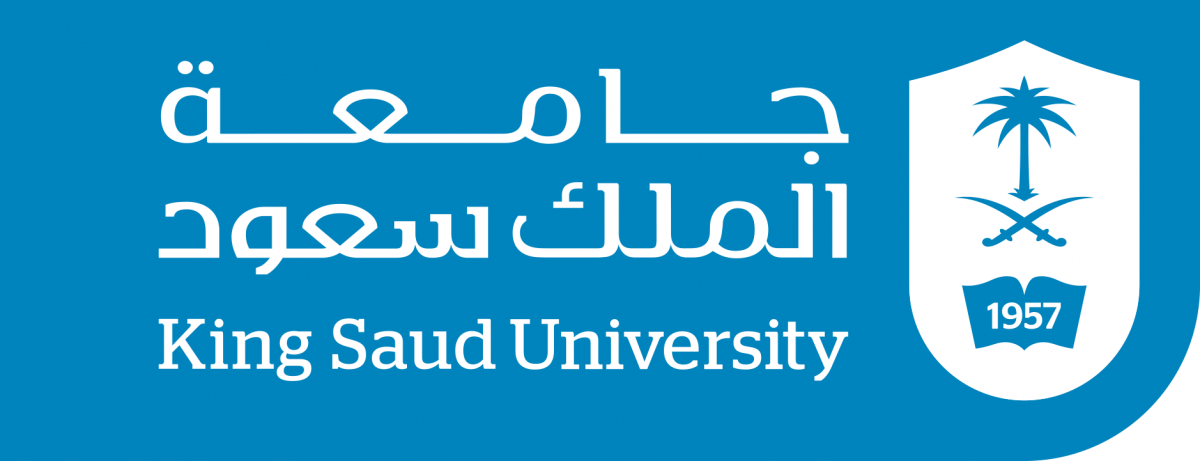 Upper respiratory tract infections
Supervisor: 
Prof. Aljohara Alquaiz
Group 2 (F2):
Samar AlOtaibi
Ghaida AlJamili
Nouf AlRushaid
Yasmen AlFaresi
Reham AlObaidan
Rhinosinusitis
Samar AlOtaibi
435201438
Definition:
Rhinitis: Inflammation of the nasal mucous membranes.
Sinusitis: Inflammation of sinus cavities.

Inflammation of the sinuses rarely occurs without concurrent inflammation of the nasal mucosa; therefore, Rhinosinusitis is a more accurate term!!
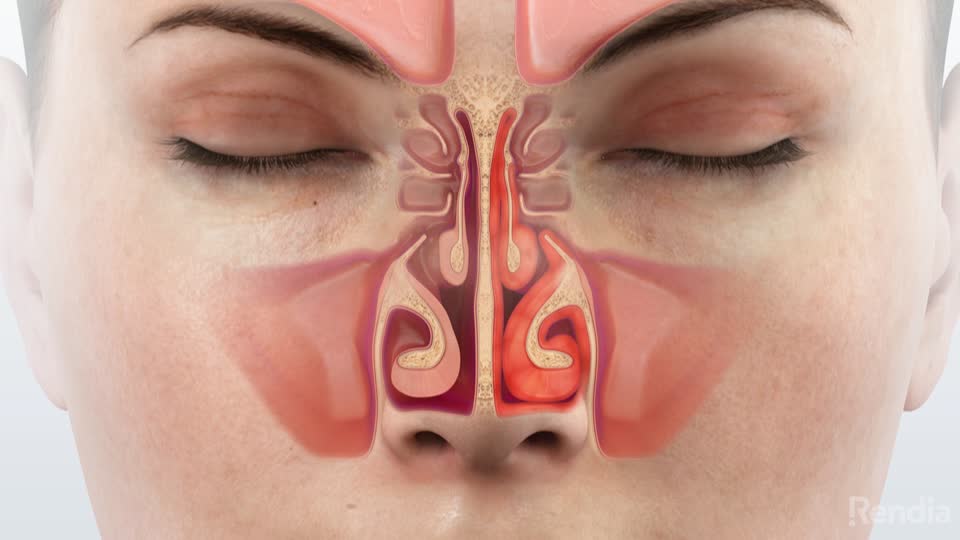 Pathophysiology & Etiology
Etiology
Most important pathologic process in disease is ​obstruction of natural ostia.
Obstruction leads to hypooxygenation.
Hypooxygenation leads to​ ciliary dysfunction and poor mucous quality.​ Collection of secretion.
Ciliary dysfunction leads to retention of Bacteria​l.
Viral and bacterial infections impair the cilia which transport mucus.
Infectious
non-infectious
Viral
commonly
bacterial
Common cold
Influenza
Pathophysiology & Etiology
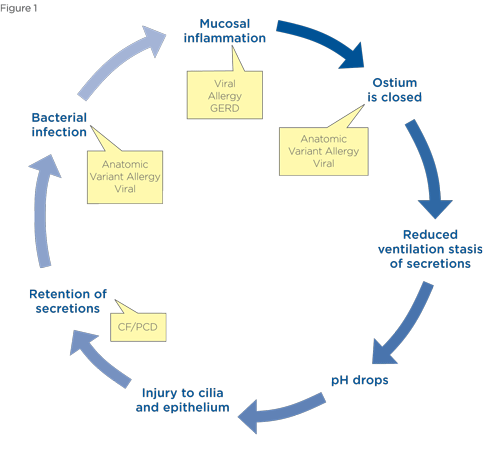 Classification based on duration:
Acute
Sub-acute
chronic
<4 weeks
≥ 12 weeks
4 - 12 weeks
Recurrent Rhinosinusitis?
[Speaker Notes: Four or more episodes per year with complete resolution between episodes; each episode lasts at least seven days]
Signs and symptoms:
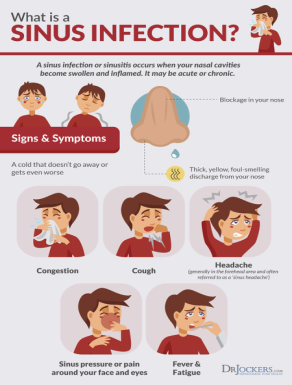 Facial pain, pressure, or fullness (pain on bending forward)
Nasal Congestion.
Nasal Discharge.
Hyposmia.
Fever and fatigue
Postnasal Drip.
Cough and halitosis.
Sinus Headache.
Toothache.
Otalgia.
Causes: Infectious!
Influenza: 
Family : Orthomyxoviridae, Types of viruses : A,B,C 
Common cold: 
Family: Rhinoviruses, Coronaviruses, and adenoviruses,Human respiratory syncytial virus (in adults)Parainfluenza viruses
 Bacterial :
Streptococcus pneumoniae
Haemophilus influenzae
Staphylococcus aureus
Moraxella catarrhalis.
Fungal:
Aspergillus
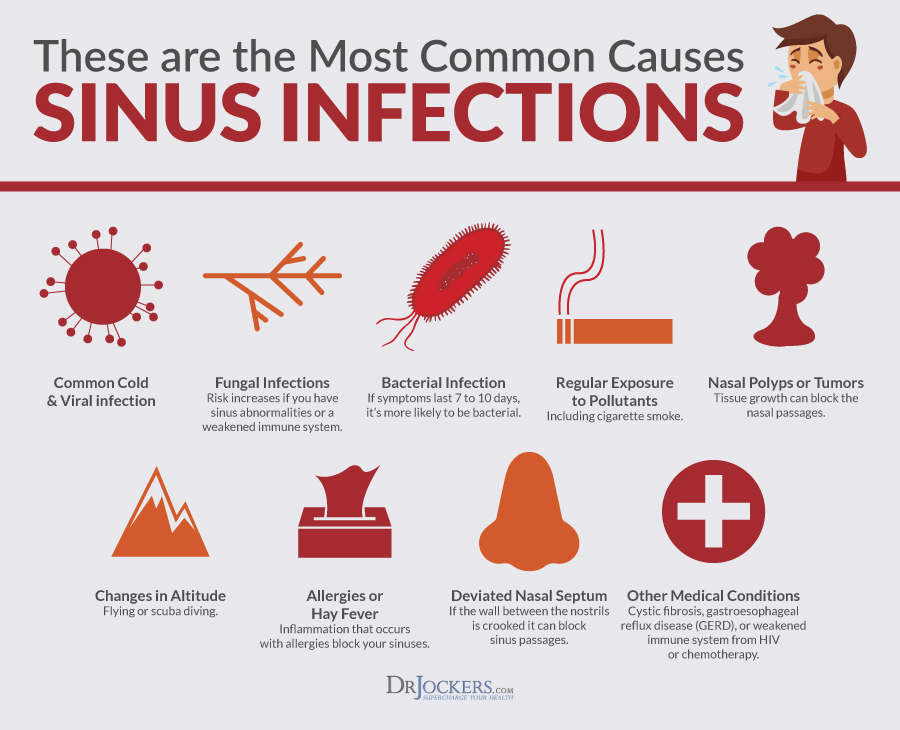 Non-infectious:  Also risk factors!
Nasal obstruction (allergic rhinitis, nasal polyps, tumors, mucus plug, septal deviation).
Primary ciliary dyskinesia.
Patients with immune deficiency or hyper inflammatory disease such as Wegener's disease.
Cystic fibrosis.
How to Differentiate between Bacterial & Viral Rhinosinusitis?
Most commonly viral. 
BUT!!!  If any of the following are true it’s probably bacterial!!!!!
Persistent symptoms or signs compatible with acute rhinosinusitis, lasting for ≥10 days without any evidence of clinical improvement.
Onset with severe symptoms or signs of high fever (≥38.8/39) and purulent nasal discharge or facial pain lasting for at least 3–4 consecutive days at the beginning of illness.
Worsening symptoms or signs characterized by the new onset of fever, headache, or increase in nasal discharge following a typical viral URTI that lasted 5–6 days and were initially improving (‘‘double sickening’’)
Immunocompromised patient.
0.5%-2% of viral Rhinosinusitis are complicated by bacterial infection!
Diagnosis:
History:
PODS:
●Pain (site)
●Obstruction (uni/bi)
●Discharge ( Thickness, Consistency, Color, Amount, Frequency )
●Smell disorder
Other: Fever, Fatigue, Headache, Earache.
Physical examination:

Tenderness overlying sinuses.
Hyponasality.
Purulent nasal secretions.
Erythema (facial, Mucosal).
Oral cavity examination.
Investigation:
Investigations:

CBC, ESR (nonspecific).
Culture (if life threatening).
CT (for complications).
MRI (for complications).
Fiberoptic endoscopy (structural lesion).
Cultures: 
Not routinely done:

Done if : 
Patient In ICU 
Immunocompromised
Children not responding to medical management..
complications.
Imaging: 

Done : 
Complication ( orbital, intracranial, or soft tissue involvement )
Alternative diagnosis (malignancy, other noninfectious causes of facial pain)
Radiographic imaging is not recommended for evaluating uncomplicated acute rhinosinusitis.
When should you suspect & test for MERS-CoV in someone with acute rhinosinusitis?
History of exposure to a confirmed or suspected MERS-CoV in the 14 days prior to onset of symptoms.
History of contact with camels or camel products in the 14 days prior to onset of symptoms.
Unexplained acute febrile (≥38°C) illness, body aches, headache, diarrhea, or nausea/vomiting, with or without respiratory symptoms, AND leukopenia & thrombocytopenia.
Management:
Acute viral: Supportive care!
Acute VRS may not completely resolve within 10 days but is expected to improve.
Symptomatic management:
Rest, fluids
Analgesics paracetamol NSAIDS
Antipyretics
SNI saline nasal irrigation 
INCS intranasal corticosteroids 
Decongestants 
Antihistamine 
Treat complications, e.g. antibiotics for secondary bacterial infection; treatment of exacerbations of COPD or asthma.
[Speaker Notes: Rest, fluids
Analgesics paracetamol NSAIDS
Antipyretics
SNI saline nasal irrigation ( safe , inexpensive ,  soften viscous secretions and improve mucociliary clearance)
INCS intranasal corticosteroids ( not approved for use in patients with acute rhinosinusitis, current guidelines consider them an option based on an individualized decision)
Decongestants ( reduce mucosal edema and facilitate aeration and drainage ,  does not extend to the paranasal sinuses)
Antihistamine (may complicate drainage by over-drying the nasal mucosa, leading to further discomfort. Therefore, antihistamines should not be used for symptomatic relief of acute sinusitis except in patients with a history of allergy)
Treat complications, e.g. antibiotics for secondary bacterial infection; treatment of exacerbations of COPD or asthma]
Watchful waiting (without antibiotics)
assurance of follow-up
Acute bacterial :
Prescribe initial antibiotic therapy for adults with uncomplicated ABRS.
Amoxicillin±clavulanate is the  first-line therapy for 5 to 10 days for most adults.
[Speaker Notes: Antibiotic therapy is started if:
patient’s condition fails to improve by 7 days after ABRS diagnosis.
Or 
if it worsens at any time.
immunocompromised]
Antibiotic failure:
If the patient worsens or fails to improve with the initial management option by 7 days after diagnosis, reassess the patient to:
Confirm ABRS
Exclude other causes of illness
Detect complications.
If ABRS is confirmed:
▷ antibiotic therapy should be started.
▷If the patient was initially managed with an antibiotic, the clinician should change the antibiotic.
Complications of rhinosinusitis:
Bony:  
Osteomyelitis , Pott's puffy tumor 
(Subperiosteal abscess)
Intracranial: 
Cavernous sinus thrombosis
Epidural abscess
Intracranial abscess
Meningitis
Subdural abscess
Superior sagittal sinus thrombosis
Orbital: ( most commonly involved )
Cavernous sinus thrombosis
Inflammatory edema and erythema (preseptal cellulitis)
Orbital abscess
Orbital cellulitis
Subperiosteal abscess
Prevention of RHINOSINUSITIS:
Good Sinus hygiene.
Hydration  (to keep nasal secretions thin).
Saline nasal sprays (keep the nasal passages moist, helping in removal of infectious agents).
Smoking cessation.
Allergen avoidance.
2) Influenza virus
Reham AlObaidan
434201288
Influenza virus
Family of Influenza virus is Orthomyxoviridae.
incubation period 1-7 days
Types
A
B
C
antigenically highly variable and is responsible for most cases of epidemic influenza.
may exhibit antigenic changes and sometimes causes epidemics.
antigenically stable and causes only mild illness in immunocompetent individuals
No epidemic
Not in the vaccine!
Type D primarily affect cattle and are not known to infect or cause illness in people.
Sign and symptoms of INFLUENZA
Influenza spread:
Characterized by the abrupt onset of constitutional and respiratory signs and symptoms (e.g., fever, myalgia, headache, malaise, nonproductive cough, sore throat, and rhinitis)
Contact:
Direct (e.g. shaking hands)
Indirect (contaminated items)
Droplet transmission (unprotected sneeze or cough) travel up to 6 ft.
Airborne transmission
You may be able to pass on the flu to someone else before you know you are sick! as well as while you are sick.
Diagnostic tests for influenza
Rapid Influenza Diagnostic Tests (RIDTs):
Antigen detection tests
Quick results
Sensitivity 62.3%
Specificity 98.2%
-ve  result does NOT exclude a diagnosis of influenza in a patient with suspected influenza.

Reverse transcription polymerase chain reaction (RT-PCR)  and Viral culture:
More accurate but takes longer time.
When influenza is suspected and antiviral treatment is indicated, antiviral treatment should begin as soon as possible and should not wait for the results of testing.
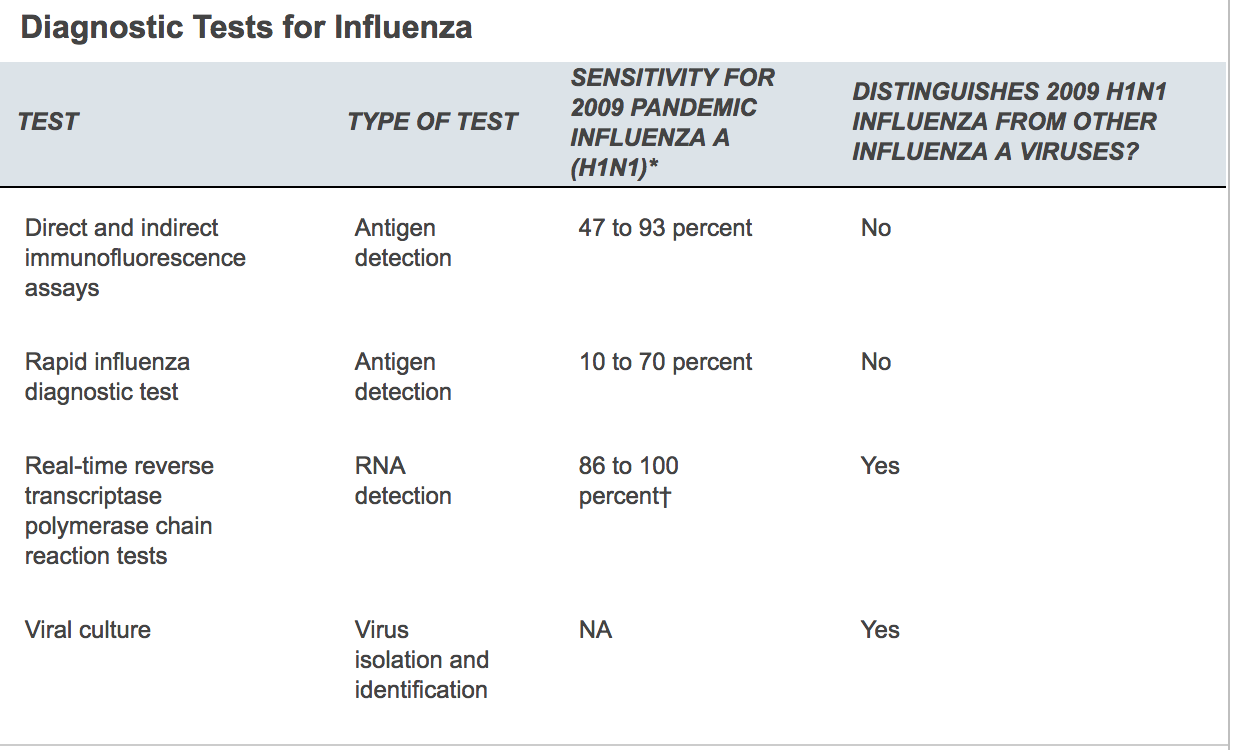 Prevention of INFLUENZA:
Good hygiene.
Avoid contact with sick people.
Vaccination?
Egg allergy and INFLUENZA vaccination:
The ACIP recommendations for persons with a history of egg allergy:
who have experienced
Only hives
after exposure to egg
who have had reactions to egg involving symptoms other than hives(e.g., angioedema, respiratory distress)
OR who required epinephrine.
should receive any of the recommended influenza vaccines
may receive the cell culture–based or recombinant influenza vaccines
How to  Differentiate Between Common Cold and Influenza?
It is difficult to differentiate between them based on symptoms alone.
In general, the flu is worse than the common cold.
Flu can have very serious associated complications (such as pneumonia, bacterial infections, or hospitalizations).
Candidates for antiviral therapy:
Special group  (children < 2 years and adults > 65 years.)
persons with chronic diseases:
Pulmonary (e.g. asthma).
Cardiovascular (except hypertension alone).
Renal.
Hepatic.
Hematological (including SCA).
Metabolic disorders (including DM).
Neurological and neurodevelopmental conditions (e.g. CP, epilepsy, stroke).
Persons with immunosuppression (caused by medications or by HIV infection).
Pregnant or postpartum women (Oral oseltamivir is the preferred agent)
Persons < 19 years who are receiving long-term aspirin therapy.
Persons who are morbidly obese (i.e. BMI > 40).
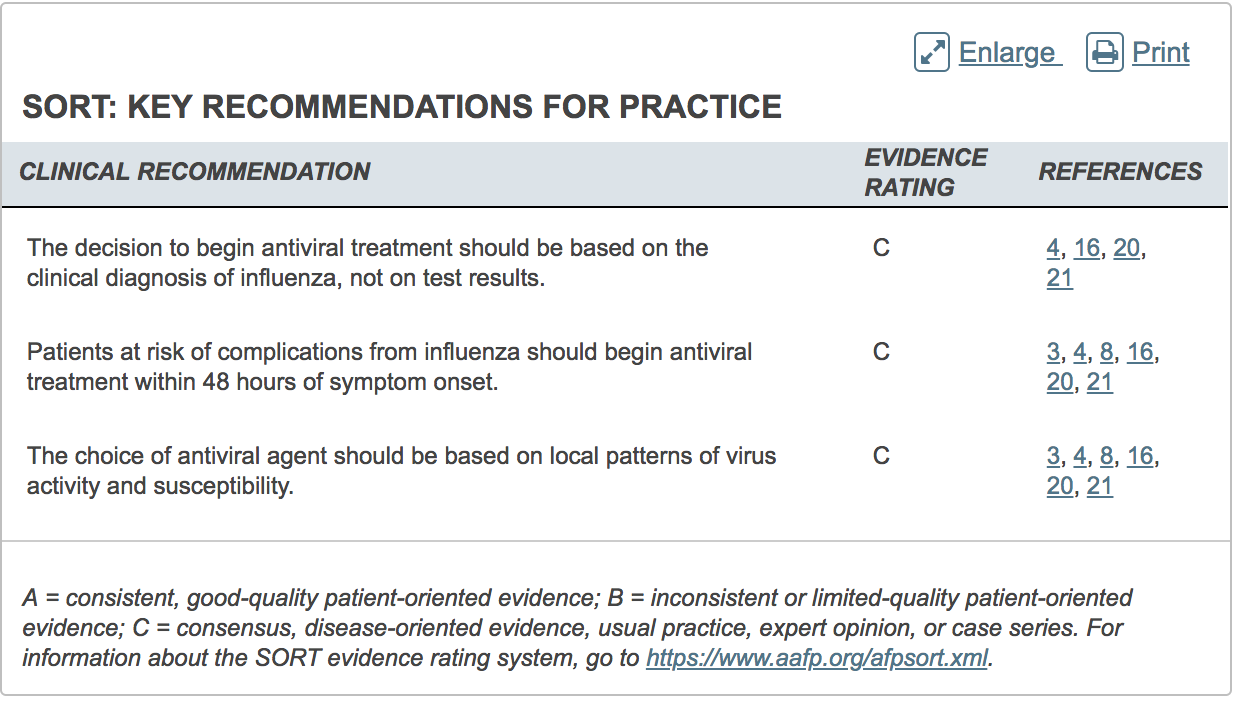 A 25 year old male came to the PHC to have a shot of Influenza vaccine. He was ill and his vital signs show fever. In his record there was a documentation of previous allergic reaction to vaccination 5 years ago. What does the pt. have as contraindication to Influenza vaccine ?
A. fever
B. headache
C. A previous severe allergic reaction.
D. Muscle and joint pain
[Speaker Notes: C]
3) Pharyngitis
Nouf AlRushaid
435200788
[Speaker Notes: Acute pharyngitis accounts for 1.1 percent of visits in the primary care setting and is ranked in the top 20 reported primary diagnoses resulting in office visits. Peak seasons for sore throat include late winter and early spring.]
Sore Throat Vs. Pharyngitis
Sore Throat:
Refers to pain, itchiness, or irritation of the throat. Patients may have difficulty swallowing food and liquids, and the pain may get worse when they try to swallow.
Pharyngitis|:
Defined as rapid onset of sore throat and inflammation or irritation of the pharynx.
[Speaker Notes: Acute pharyngitis accounts for 1.1 percent of visits in the primary care setting and is ranked in the top 20 reported primary diagnoses resulting in office visits. Peak seasons for sore throat include late winter and early spring.]
Etiology of Pharyngitis (Sore Throat)
Sore Throat:
Infectious: 
Viral: Most common, Eg.Influenza virus, Parainfluenza virus, Rhinovirus, Coronavirus, Adenovirus, Respiratory syncytial virus, Epstein-Barr virus
Bacterial : Eg. Group A β-hemolytic streptococcus (GAS) (Most common), Group C & G Streptococcus, Fusobacterium Necrophorum, Chlamydia Pneumoniae, Mycoplasma Pneumoniae.
Non-Infectious:
Post-nasal drainage due to allergic rhinitis
Sinusitis
Gastroesophageal reflux disease
Acute thyroiditis
Persistent cough
Who is at Risk of developing bacterial pharyngitis?
Risk of Group A β-hemolytic Streptococcus
According to the Patient’s Age Group:
In patients with sore throat, the likelihood of GABHS = (GAS) pharyngitis is highest in:
Children from 5 to 15 years of age (37%). 
Lower in younger children (24%).
Adults (5% to 15%).
How to differentiate between viral & bacterial pharyngitis?
Clinical Characteristics: Bacterial vs.Viral
Alarming Symptoms:
SHOULD BE ASKED TO RULE OUT SERIOUS ETIOLOGY/COMPLICATIONS IN A SORE THROAT HISTORY:

Drooling.
Respiratory distress .
Stiff neck .
Inability to open mouth fully, trismus = lockjaw.
Fevers, Weight loss, night sweats.
Muffled voice or hot potato voice 
History of recent foreign body impaction or oropharyngeal procedure (trauma).
[Speaker Notes: 1 (might be a bacterial infection known as epiglottitis that might interfere with breathing )
3 (meningitis)
4 (retropharyngeal abscess)
6(peritonsillar or retropharyngeal abscess).]
Diagnosis of pharyngitis patient!
Diagnosis:
Wide range of illnesses must be considered. 
Infectious causes range from generally benign viruses to GABHS. 
Inflammatory presentations may be the result of allergy, reflux disease or, rarely, neoplasm or Kawasaki disease.
Integrated information from the history, physical examination, environmental and epidemiologic factors also may need to be assessed.
[Speaker Notes: Kawasaki disease is probably an infectious disease caused by an unknown agent. The disease most often affects children younger than five years and presents with a constellation of symptoms, including sore throat. Characteristic signs and symptoms include fever, bilateral nonpurulent conjunctivitis, anterior cervical node enlargement, erythematous oral mucosa, and an inflamed pharynx with a strawberry tongue. Dermatologic features of the disease become apparent within three days of the onset of fever]
Diagnosis: Approach specific to GABHS!
Important historical elements include:
Onset, duration, progression, and severity of the associated symptoms (e.g., fever, cough, respiratory difficulty, swollen lymph nodes),
Exposure to infections.
Presence of comorbid conditions (e.g., diabetes). 
The pharynx should be examined for:
Erythema, hypertrophy, foreign body, exudates, masses, petechiae, and adenopathy.
Assess the patient for fever, rash, cervical adenopathy, and coryza. When streptococcal pharyngitis is suspected, listen for the presence of a heart murmur and evaluate the patient for hepatosplenomegaly.
Diagnosis: Approach specific to GABHS!
CLINICAL DECISION RULES: Using Centor Score:

The original Centor score uses four signs and symptoms to estimate the probability of acute streptococcal pharyngitis in adults with a sore throat.
The score was later modified by adding age and validated in 600 adults and children.
The cumulative score determines the likelihood of streptococcal pharyngitis and the need for antibiotics.
Modified/McIsaac Centor Score
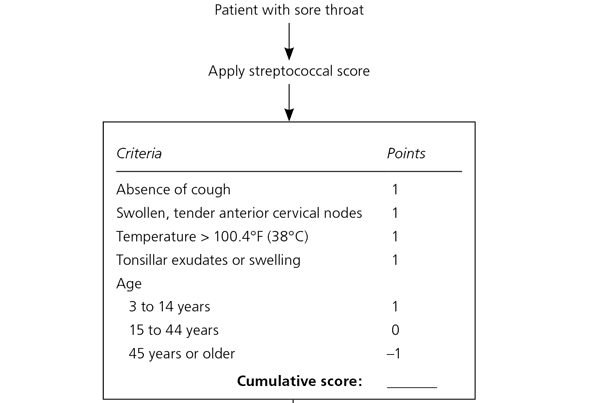 [Speaker Notes: Note:
Can’t be used in <3 years old.
Use if symptoms onset <3 days.]
Modified/McIsaac Centor Score
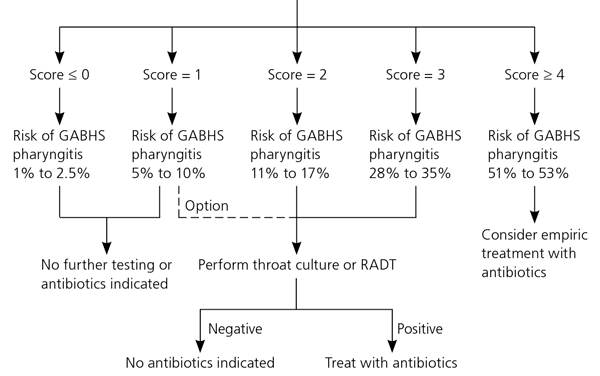 Investigations:
Throat swabs: Culture of a throat swab on a sheep- blood agar plate has been the standard for the documentation of the presence of GAS pharyngitis, the disadvantage of throat cultures is the delay (overnight or longer) in obtaining results
Rapid antigen detection test (RADT): detect the presence of GABHS antigen in throat swab in 10-15 minutes, >90% specificity and 59%-95% sensitivity (higher in newer kits). 
Backup throat cultures: A negative RADT should be accompanied by a follow-up or back-up throat culture in children and adolescents, while this is not necessary in adults under usual circumstances.
[Speaker Notes: (Because children are at higher risk of complications such as peritonsillar abscess, rheumatic fever, and poststreptococcal glomerulonephritis)]
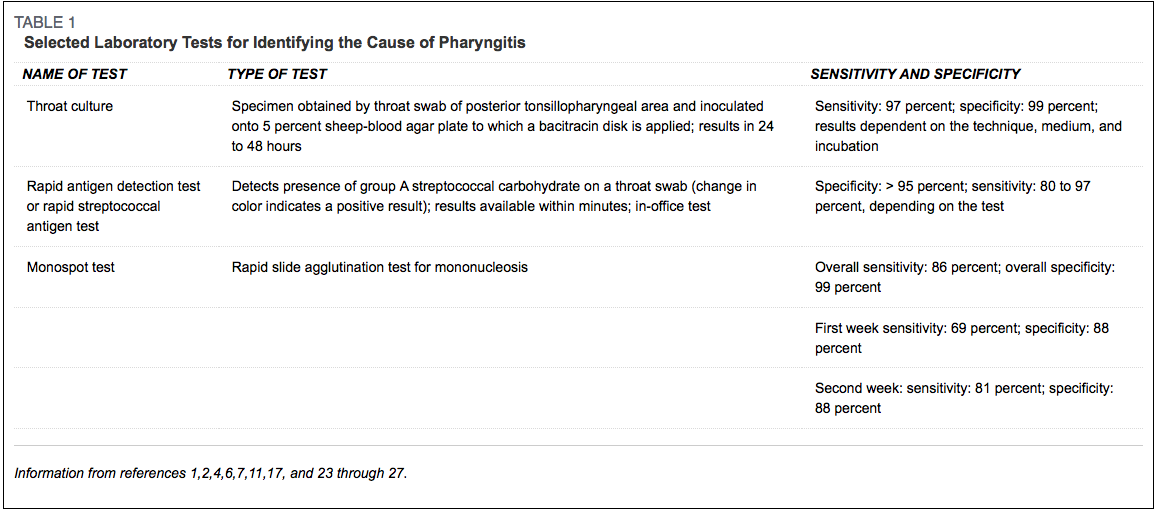 [Speaker Notes: Throat swabs: Culture of a throat swab on a sheep- blood agar plate has been the standard for the documentation of the presence of GAS pharyngitis, the disadvantage of throat cultures is the delay (overnight or longer) in obtaining results
Rapid antigen detection test (RADT): detect the presence of GABHS antigen in throat swab in 10-15 minutes, >90% specificity and 59%-95% sensitivity (higher in newer kits). 
Backup throat cultures: A negative RADT should be accompanied by a follow-up or back-up throat culture in children and adolescents, while this is not necessary in adults under usual circumstances (Because children are at higher risk of complications such as peritonsillar abscess, rheumatic fever, and poststreptococcal glomerulonephritis)]
Management!
Management
Antibiotics Role..
In a meta-analysis of 14 randomized trials comparing penicillin with placebo in over 8000 adults and children with sore throat, penicillin decreased the risk of rheumatic fever by about two-thirds. 
Antibiotics probably prevent poststreptococcal glomerulonephritis based on a meta-analysis of 10 randomized trials comparing antibiotics with placebo in adults and children with sore throat.
Reasons To Give Antibiotics Immediately:
Acute sore throat where more than 4 centor criteria are present.
Patient is systemically very unwell.
Symptoms and signs suggestive of serious illness and/or complications (e.g. peritonsillar abscess, peritonsillar cellulitis)
High risk of serious complications because of pre-existing comorbidity (e.g. significant heart, lung, renal, liver, or neuromuscular disease, immunosuppression, cystic fibrosis, and young children born prematurely)
Pharyngitis Complications!
Pharyngitis Complications:
Quinsy (peritonsillar abscess):
Signs: unilateral peritonsillar swelling, difficulty swallowing (even saliva), and trismus (difficulty opening jaw). 
Rx: refer for IV antibiotics + incision and drainage
Retropharyngeal abscess: Occurs in children
Signs:inability to swallow, fever. 
Rx: for IV antibiotics + incision and drainage 
Rheumatic fever:
60% develop chronic rheumatic heart disease (70% mitral valve) Likelihood correlates with severity of initial disease
Recurrence may occur after further streptococcal infection or be precipitated by pregnancy or combined hormonal contraception
Scarlet fever (occurs at the same time with pharyngitis).
Acute glomerulonephritis.
Prevention & General Considerations
Prevention:
Try to avoid close contact with sick people.
If you are sick with flu-like illness, CDC recommends that you stay home for at least 24 hours after your fever is gone.

Cover your nose and mouth with a tissue when you cough or sneeze. Throw the tissue in the trash after you use it.

Wash your hands often with soap and water. If soap and water are not available, use an alcohol-based hand rub.

Avoid touching eyes, nose and mouth.
Clean and disinfect surfaces and objects that may be contaminated with germs.
General Considerations..
Chronic GABHS Carrieres..
It is recommended that GAS carriers do not ordinarily justify efforts to identify them nor do they generally require antimicrobial therapy because GAS carriers are unlikely to spread GAS pharyngitis to their close contacts and are at little or no risk for developing suppurative or non-suppurative complications (e.g. acute rheumatic fever)

Contact with GABHS Pharyngitis..

Diagnostic testing or empiric treatment of asymptomatic household contacts of patients with acute streptococcal pharyngitis is not routinely recommended,
A 13-year-old adolescent boy presents with fever and sore throat for the last 2 days. His vital signs was: temperature 38°C puls: 120 beats /min. upon physical examination there was tender, enlarged left cervical lymphadenopathy. His pharynx is erythematous but without tonsillar enlargement or exudate. He had no cough. What is the best step in management? 
Treat empirically with antibiotic.
Order rapid strep test and, if positive, treat with antibiotics.
Neither further testing nor antibiotics. 
Order throat culture and, if positive, treat with antibiotics.
[Speaker Notes: A]
4) Otitis media
Ghaida AlJamili
435200125
Definition & Etiology:
Acute infection​​ of the mucous membrane lining of the middle ear cleft.

Etiology: Usually, AOM is a complication of eustachian tube dysfunction that occurred during an acute viral upper respiratory tract infection. Bacteria can be isolated from middle ear fluid cultures in 50% to 90% of cases of AOM and OME.
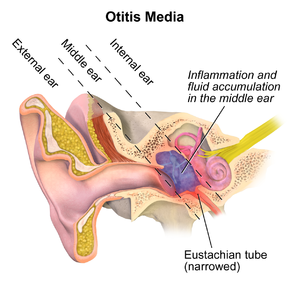 [Speaker Notes: AOM is inflammation of the middle ear, It is mainly a disease of childhood.]
Causes:
Eustachian tube dysfunction/obstruction/abnormality: 
Swelling of tubal mucosa (e.g. URTI)
obstruction/infiltration of Eustachian tube ostium. 
Inadequate tensor palati function: cleft palate (even after repair) 
Abnormal Eustachian tube  
Disruption of action of: 
Cilia of Eustachian tube (Kartagener's syndrome)
Mucus secreting cells 
Capillary network that provides humoral factors, PMNs, phagocytic cell 
Immunosuppression/deficiency due to:  
Chemotherapy, steroids, DM, hypogammaglobulinemia, cystic fibrosis.
Risk factors:
All age groups:
Allergies
Craniofacial abnormalities
Exposure to environmental smoke or other respiratory irritants
Family history of recurrent acute otitis media
Immunodeficiency
Upper respiratory tract infections (URTI)
Pediatrics:
Age (younger)
No breastfeeding (supine Bottle feeding)
Pacifier use
Gastroesophageal reflux (GERD)
ِِAttending day care group
Common causative organism:
* H. influenzae has become the most prevalent organism among children with severe or refractory AOM following the introduction of the pneumococcal conjugate vaccine.
Signs & Symptoms:
Otalgia
Fever (especially in younger children)
Headache
Deafness
Irritability
Otorrhea
Vomiting
Loss of appetite
Examination:
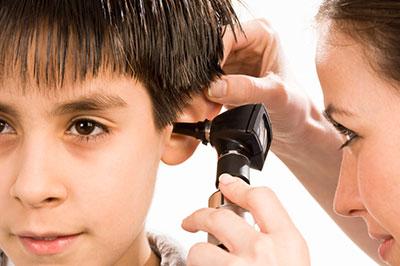 Otoscopy of Tympanic membrane :
Bulging.
Impaired mobility. (assessed by pneumatic otoscopy)
Redness or cloudiness.
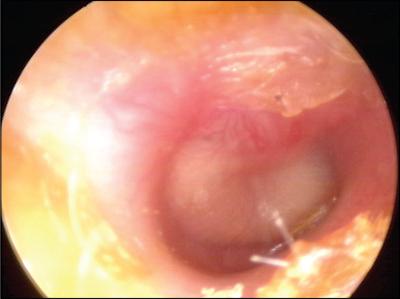 Otoscopic view of acute otitis media. Erythema and bulging of the tympanic membrane with loss of normal landmarks are noted.
Diagnosis:
Criteria for diagnosis:
Moderate to severe bulging of the tympanic membrane.
New onset of otorrhea not caused by otitis externa.
Mild bulging of the tympanic membrane associated with recent onset of ear pain (less than 48 hours) or erythema.
[Speaker Notes: Acute otitis media is diagnosed in patients with acute onset, presence of middle ear effusion, physical evidence of middle ear inflammation.

Previous diagnostic criteria for AOM were based on symptomatology without otoscopic findings of inflammation. The updated American Academy of Pediatrics guideline endorses more stringent otoscopic criteria for diagnosis.
An AOM diagnosis requires moderate to severe bulging of the tympanic membrane (Figure 1), 
new onset of otorrhea not caused by otitis externa, 
or mild bulging of the tympanic membrane associated with recent onset of ear pain (less than 48 hours) or erythema. 
AOM should not be diagnosed in children who do not have objective evidence of middle ear effusion.
An inaccurate diagnosis can lead to unnecessary treatment with antibiotics and contribute to the development of antibiotic resistance]
Management:
Antipyretics/analgesics (e.g. paracetamol and/or ibuprofen)
[Speaker Notes: Management of acute otitis media should begin with adequate analgesia. Antibiotic therapy can be deferred in children two years or older with mild symptoms. High-dose amoxicillin (80 to 90 mg per kg per day) is the antibiotic of choice for treating acute otitis media in patients who are not allergic to penicillin. Children with persistent symptoms despite 48 to 72 hours of antibiotic therapy should be reexamined, and a second-line agent, such as amoxicillin/clavulanate, should be used if appropriate. Otitis media with effusion is defined as middle ear effusion in the absence of acute symptoms. Antibiotics, decongestants, or nasal steroids do not hasten the clearance of middle ear fluid and are not recommended. Children with evidence of anatomic damage, hearing loss, or language delay should be referred to an otolaryngologist.
*Ibuprofen and acetaminophen are recommended for symptoms of ear pain, fever, and irritability.]
Management:
If symptoms persist 48-72 hours after initiating therapy?
Re-examination: If a bulging, inflamed tympanic membrane is observed, therapy should be changed to a 2nd line agent.
* A common side effect to antibiotic treatment of OM is diarrhea.
[Speaker Notes: Management of acute otitis media should begin with adequate analgesia. Antibiotic therapy can be deferred in children two years or older with mild symptoms. High-dose amoxicillin (80 to 90 mg per kg per day) is the antibiotic of choice for treating acute otitis media in patients who are not allergic to penicillin. Children with persistent symptoms despite 48 to 72 hours of antibiotic therapy should be reexamined, and a second-line agent, such as amoxicillin/clavulanate, should be used if appropriate. Otitis media with effusion is defined as middle ear effusion in the absence of acute symptoms. Antibiotics, decongestants, or nasal steroids do not hasten the clearance of middle ear fluid and are not recommended. Children with evidence of anatomic damage, hearing loss, or language delay should be referred to an otolaryngologist.]
Complications:
Prevention:
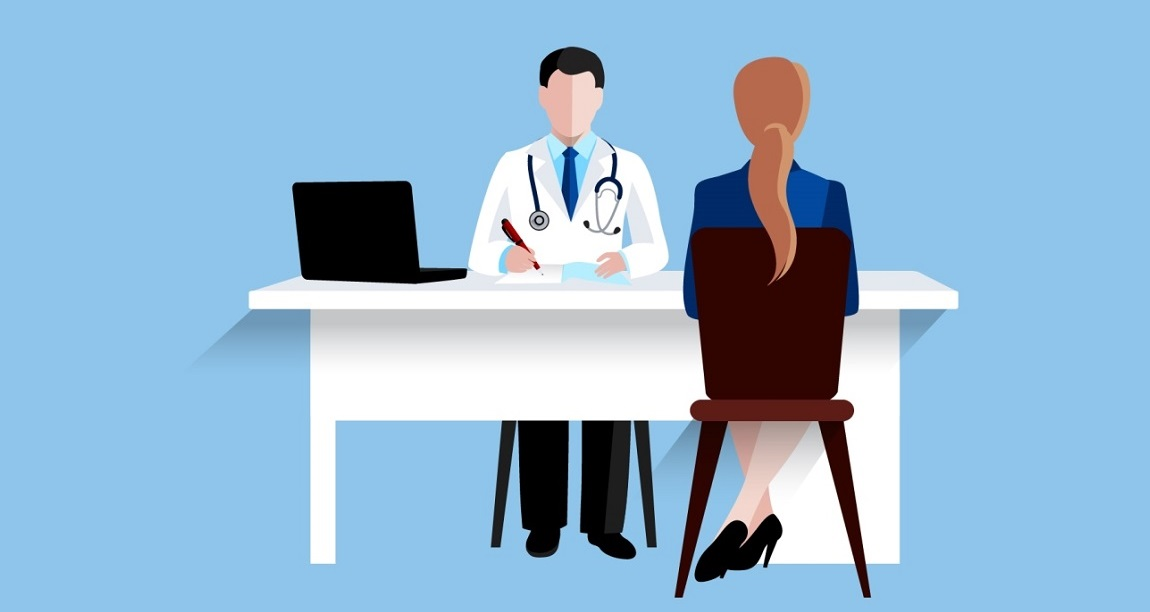 Parent education about risk factors.
Eliminate bottle propping and pacifiers. (sucking on a pacifier increases the reflux of nasopharyngeal secretions into the middle ear)
Eliminate exposure to passive smoke.
Pneumococcal and influenza vaccine.
Check for allergies.
[Speaker Notes: Check for undiagnosed allergies leading to chronic rhinorrhea]
Which of the following is the most sensitive physical finding for otitis media?

Redness.
Immobility.
Bulging.
Decreased light reflex.
Decreased hearing.
[Speaker Notes: B]
A 4 year-old boy brought to the PHC by his mother  as chief complaint of sudden onset of deafness in his right ear, his mother mention a history of fever and otalgia for the last week, which has been resolved. Upon otoscopy examination, what do you expect to see: 
A.  Bulging of tympanic membrane
B.  Ruptured tympanic membrane  
C.   Swollen and reddened tympanic membrane
D.   Retraction of tympanic membrane
[Speaker Notes: B]
5) Allergic Rhinitis
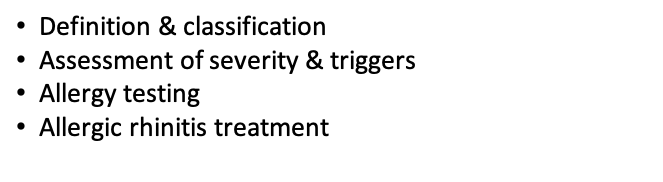 Yasmen AlFaresi
435201118
Definition
Is a type of rhinitis, which is an inflammation of the nasal mucosa, mediated by an IgE-associated response to ubiquitous indoor and/or outdoor environmental allergens.

characterized by:
Nasal pruritus
Sneezing
Rhinorrhoea± Nasal congestion
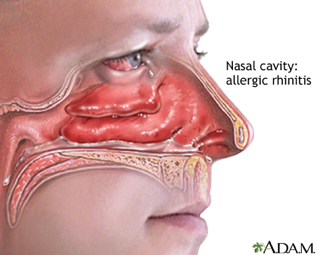 Clinical signs:
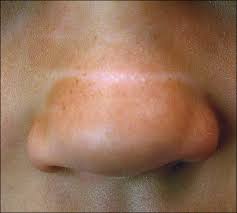 Allergic Salute: The use of the hand palm to rub and raise the tip of the nose 
Nasal Crease: results from a chronic upward rubbing of the nose
Allergic shiners:  are dark circles under the eyes, caused by venous stasis due to nasal congestion  

* Ultimately, prolonged symptoms could lead to facial distortion
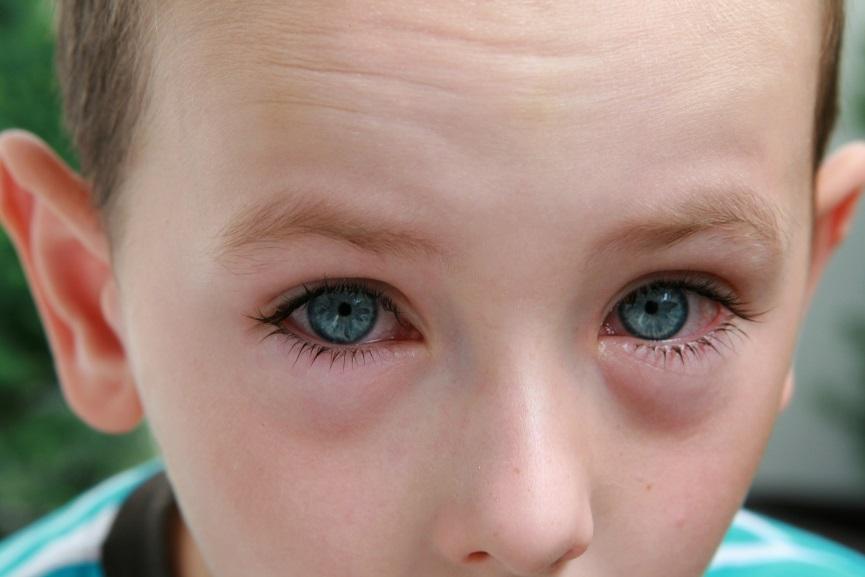 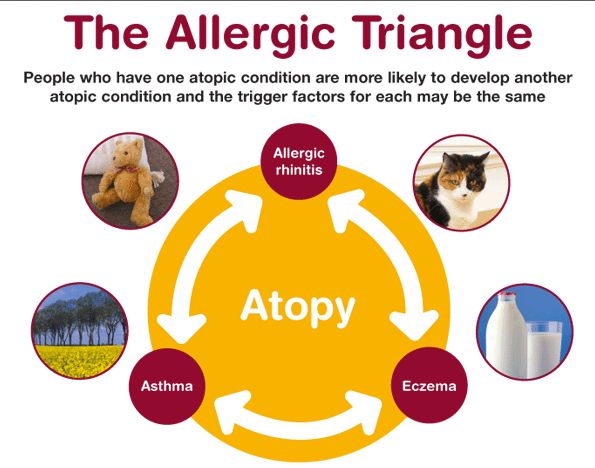 Classification:
1.Based on the temporal pattern:
a.Seasonal (e.g. cyclic pollens)  
b.Perennial [all year] (e.g. dust mite)

2.Based on frequency:
a.Persistent (>4 days/week and >4 weeks)
b.Intermittent (<4 days/week or <4wk at a time)
 3. Based on Severity:
a.Mild 
b.Moderate
c.Severe
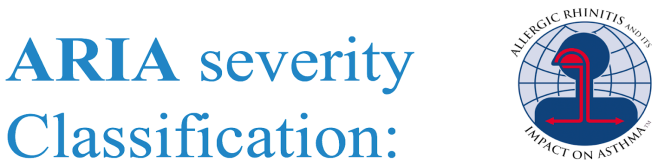 4 categories:(Mildintermittent, Mildpersistent, 
                        Moderate-Severeintermittent,Moderate-Severepersistent)
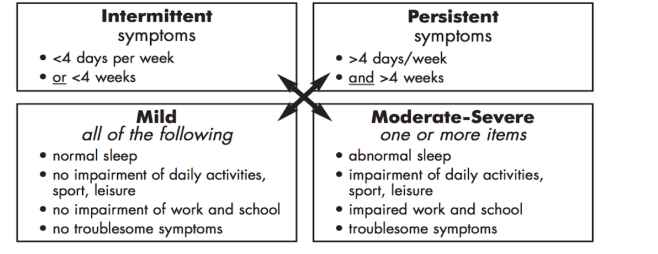 Triggers:
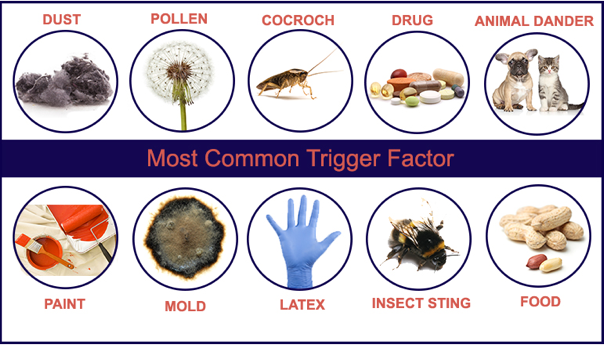 Allergy testing:
When? 
treatment is ineffective.
A diagnosis of allergic rhinitis is uncertain.
identification of a certain allergen could affect therapy, or to aid in titration of therapy.
Coexisting persistent asthma and/or recurrent sinusitis/otitis media.
patient's desire to try to avoid the allergen rather than take medications to control symptoms.
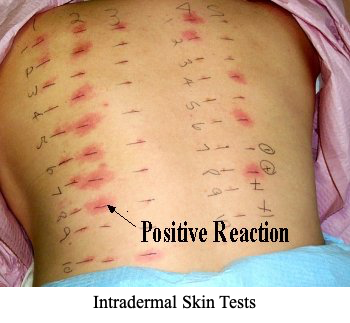 AR treatment:
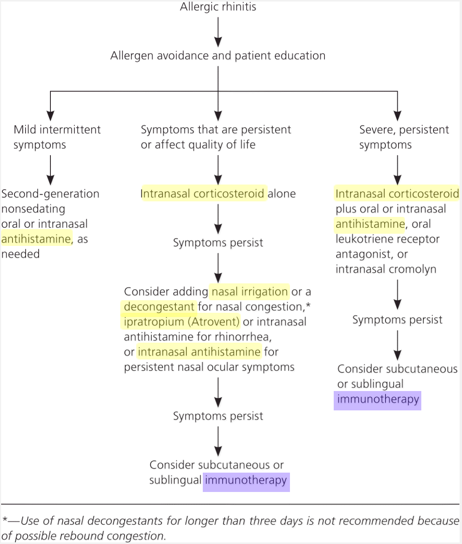 Allergen avoidance
Is a major principle and first-line therapy for AR.
Immunotherapy: 
Only treatment that changes the natural course of allergic rhinitis (acts directly on the cause rather than symptoms)
A pt. Come to the PHC complaining of runny nose and itchiness. You were attending that clinic and  the doctor ask you “Which conditions are associated with allergic rhinitis”:
Asthma 
Allergic dermatitis  
Allergic conjunctivitis 
All of the above
[Speaker Notes: D]
CASE DISCUSSION / ROLE PLAY
Case!
A 19 y/o female comes to your clinic complaining of pain in her left ear that started 2 days ago.

How will you approach her?
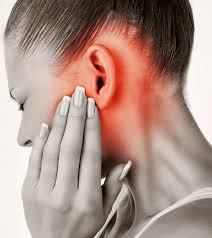 [Speaker Notes: Hx: there is fluid]
History:
SOCRATE
Rule out other DDx:
Acute laryngitis: fever, cough, dysphonia or a hoarse voice.
chronic sinusitis: Nasal obstruction,congestion, Chronic unproductive cough.
Temporal Bone Fractures: recent trauma.
Malignancies: constitutional symptoms
Physical examination:
Vital signs.
Otoscope.
Complete ENT examination.
Summery:
A 19 y/o female comes to your clinic complaining of pain in her left ear that started 2 days ago. The patient had no history of cough or hoarseness in her voice, no nasal obstruction or congestion or constitutional symptoms. 
Vital signs: Temperature was 38.3℃. 
Otoscope: shows fluid coming out from the ear, erythematous eardrum and bulging tympanic membrane. 
Neck ex: non tender lymph nodes.
                                How you will manage her?
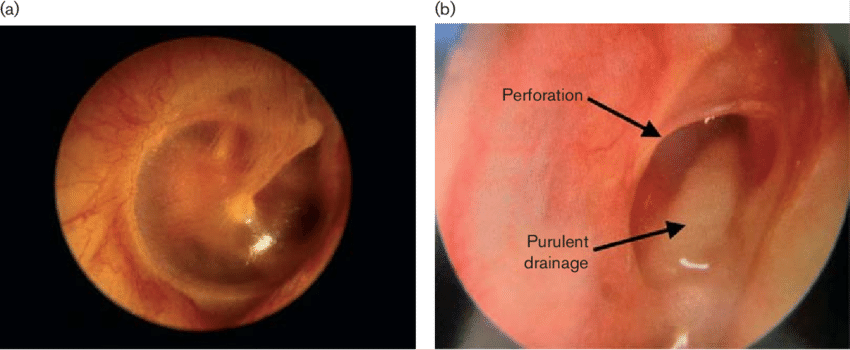 Model of consultation:
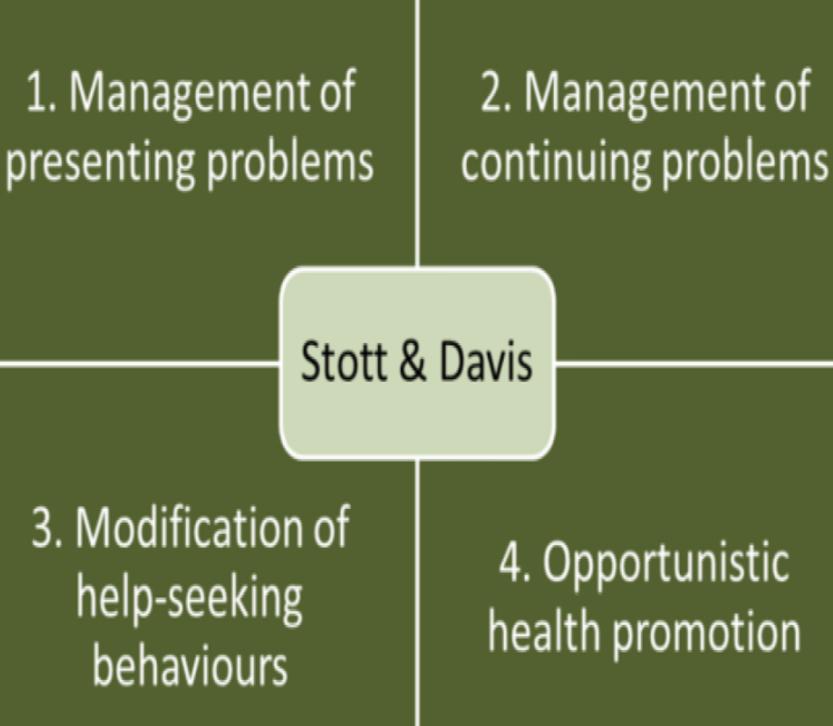 References:
Oxford GP Handbook
AACA | Allergy Testing Austin, Tx. (n.d.). Retrieved from https://nosneezes.com/resources/allergy-testing/
Satapthy, R. (n.d.). Assured homeopathy treatment with best homeopathy medicines give a long term 6 Best Homeopathic Medicines for Allergy,HAYFEVER Treatment. Retrieved from http://multicarehomeopathy.com/diseases/6-best-homeopathic-medicines-for-allergy-hayfever-treatment
Sur, D. K., & Plesa, M. L. (2015, December 01). Treatment of Allergic Rhinitis. Retrieved from https://www.aafp.org/afp/2015/1201/p985.html
Aring, A. and Chan, M. (2019). Acute Rhinosinusitis in Adults. [online] Aafp.org. Available at: https://www.aafp.org/afp/2011/0501/p1057.html [Accessed 29 Jan. 2019].
Erlikh, I., Abraham, S. and Kondamudi, V. (2019). Management of Influenza. [online] Aafp.org. Available at: https://www.aafp.org/afp/2010/1101/p1087.html#afp20101101p1087-t3 [Accessed 31 Jan. 2019].
American family physician- Otitis Media: Diagnosis and Treatment https://www.aafp.org/afp/2013/1001/p435.html
THANK YOU
Any Questions?